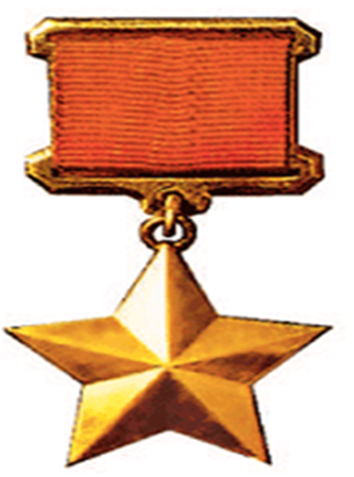 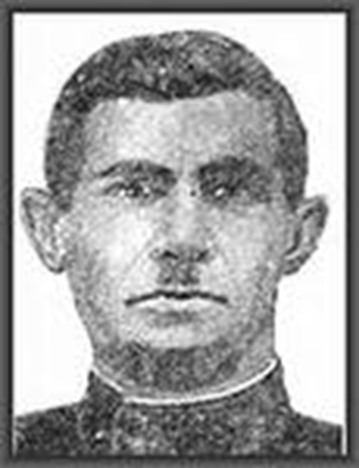 Ломакин Алексей Максимович
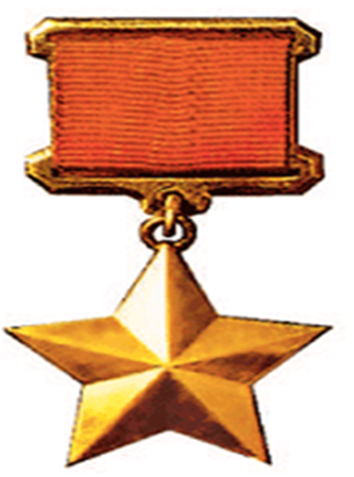 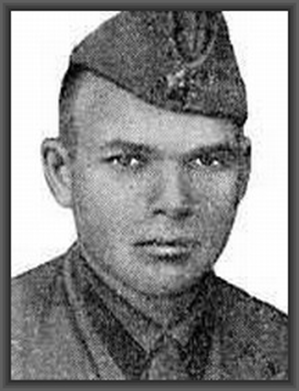 Сонин Иван Егорович
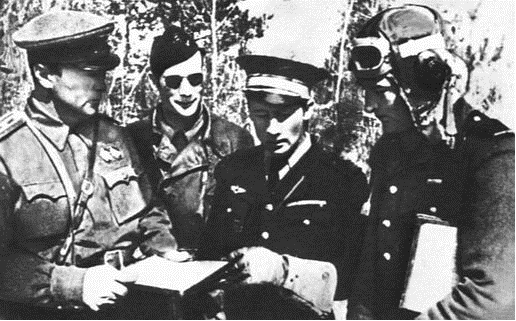 Младший лейтенант Альберт Дюран (справа) доложил командиру полка "Нормандия" майору Жану Тюляну (второй справа) о проведенном воздушном бое
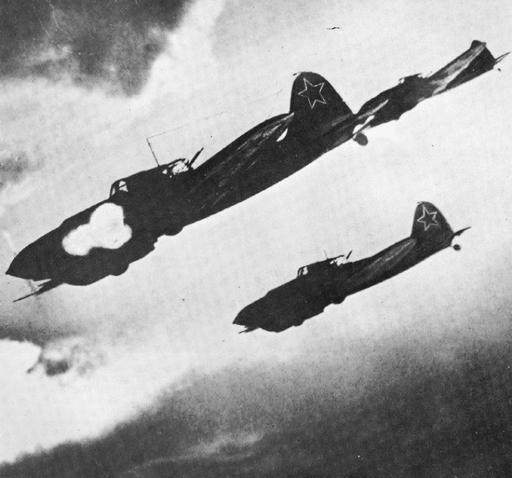 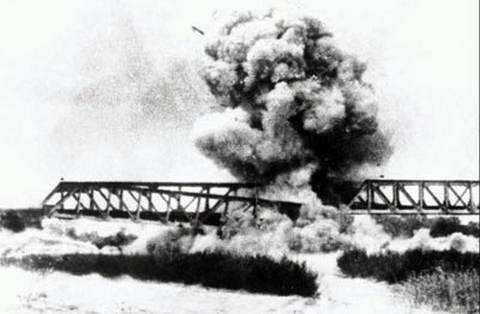 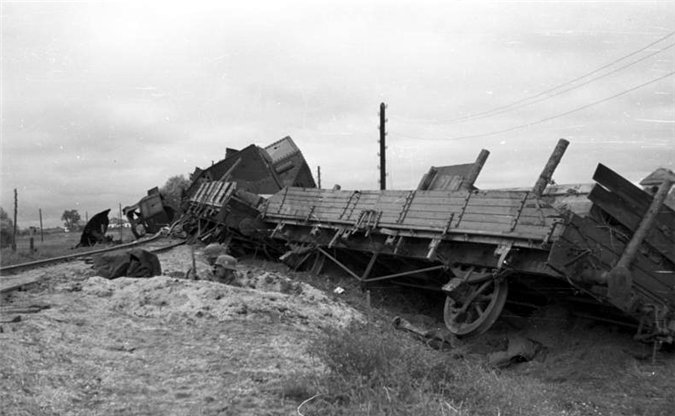 «Рельсовая война»
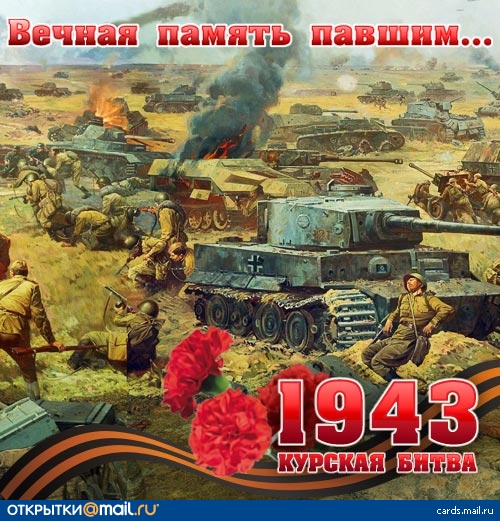 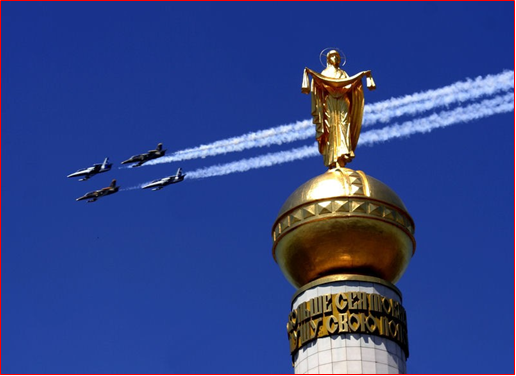 3 мая 1995 года зазвонили колокола над Прохоровкой. В этот день была открыта новая духовная святыня, символ народной памяти – храм святых апостолов Петра и Павла. Скульптор – Вячеслав Михайлович Клыков.